ENO LeadershipOur Future is Bright Because of You
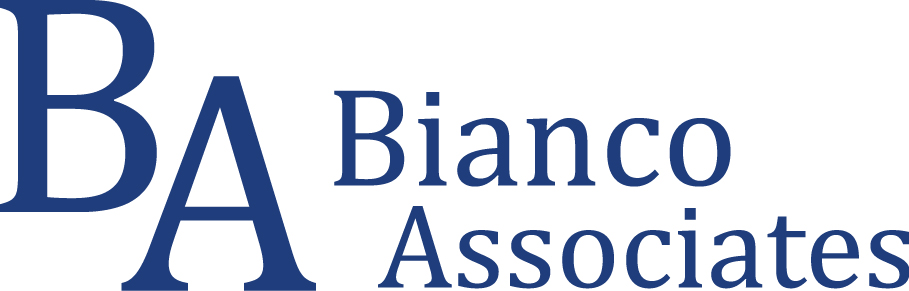 August 14, 2019
How Did I Get Here
Mid seventies
On the tracks
Worked my way up to president
Retired late 2015
Certified professional coach
Consulting Practice

Curiosity, Hard Work, Risk, Luck
NYCT Experience - 2009
$100M budget issue
Unprecedented layoff of 500 employees
“Signalgate”
Major reorganization
Death of an employee
Cultural challenges
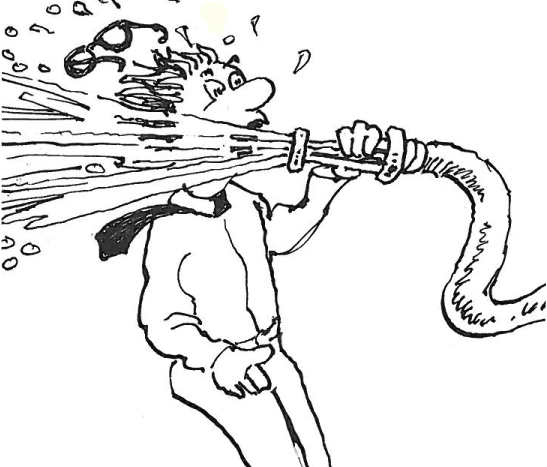 “LIFE IS NOT A MATTER OF HOLDING GOOD CARDS, BUT PLAYING A POOR HAND WELL.”
								-Robert Louis Stevenson
Our world is changing
Public and political accountability
Email & social media are game changers
Face-to-face touch points are significantly down


Analytics, while powerful, overwhelms organizations
Technology & too much data can be distracting
 
Talent management & succession planning are critical

Are we meeting people’s basic needs?
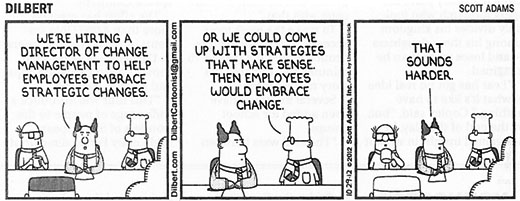 What is Organizational Culture
“A pattern of shared basic assumptions that the group learned as it solved its problems of external adaptation and internal integration, that has worked well enough to be considered valid and, therefore, to be taught to new members as the correct way you perceive, think, and feel in relation to those problems.”

												- Edgar Schein


Simply Stated, “It’s the way we do things around here”
Who Own Organizational Culture
Leadership 
What leaders pay attention to, measure, and control on a regular basis 
How leaders react to critical incidents and organizational crises 
Observed criteria by which leaders allocate scarce resources 
Organizational rites and rituals
Leadership Priorities
Safety, Safety, Safety!!!
Profit, revenue growth & positioning the organization to be competitive for the future

Product, cyber and personnel security

Developing tomorrow’s leaders

Analytics: Using data to drive better performance

Moving the culture needle
So where do you fit in?
Balance between compliance & commitment

Partner & driving force in moving culture

Connecting people

Concentrating on behavioral reliability

Getting people to do the right thing, at the right time, the right way, for the right reason

Be a change agent
STRATEGY
BEHAVIORS
SYSTEMS AND PROCEDURES
GOALS
SHARED ASSUMPTIONS
VALUES
LEADERSHIP STYLE
ATTITUDES & BELIEFS
You Are Key Players
Make “behavioral reliability” a priority

Move the organization from compliance to commitment 

Help the CEO connect leaders with values and behaviors

Increase your skills and abilities to “see around corners”

Do your job and 50% of the CEO’s
Ask Yourself…
What does our culture support? 


Where and how do I fit in? 


How do I touch the hearts & minds of every co-worker?


Where am I going?


Am I inspiring leaders to make a difference?


What is my legacy in this organization?
“I AM NOT A PRODUCT OF MY CIRCUMSTANCES.  I AM A PRODUCT OF MY DECISIONS. 
						- Stephen Covey
Questions & Answers
“THE DAY SOLDIERS STOP BRINGING YOU THEIR PROBLEMS IS THE DAY YOU HAVE STOPPED LEADING THEM.  

THEY HAVE EITHER LOST CONFIDENCE THAT YOU CAN HELP THEM OR CONCLUDED THAT YOU DO NOT CARE.  

EITHER CASE IS A FAILURE OF LEADERSHIP.”               - Colin Powell